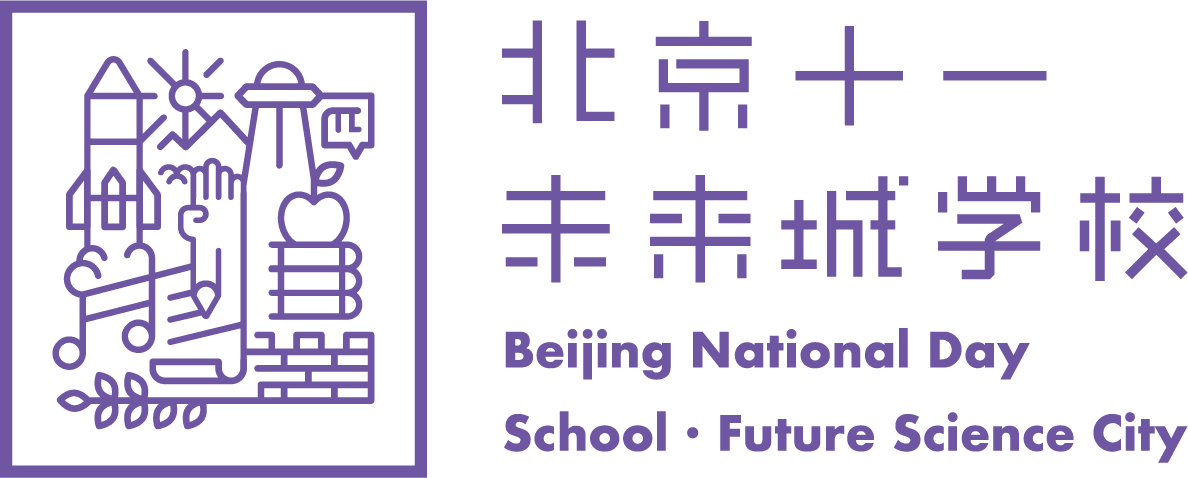 DESIGNED BY IBOTU
学在路上
北京十一未来城学校
2025春季研学课程招标说明会
预计研学时间：初一、二年级4月26下午-30日，共计5天4晚
研学项目组
十一未来城学校总体情况介绍
初一年级
1.三条京外路线（约40学生每车）。
2.研学地点：杭州、河南、重庆
3.与课本联系密切，深挖研学资源，促进同伴关系，提升综合素养，融入职业规划相关内容。
学在路上
十一未来城学校研学总体情况介绍
初二年级
1.两条京外路线，每条1车学生（约45学生每车）。
2.研学地点：山西、山东
3.与课本联系密切，深挖研学资源，促进同伴关系，提升综合素养，融入职业规划相关内容。
学在路上
路线更贴近课堂，适当融入职业发展内容
提升同伴关系和个人能力
增加学生体验和实践机会
全面发展
综合运用
生活能力
协作能力
实践力
创造力
课程开发建议
学在路上
完善的行前培训
丰富的研究成果
研学实践课程最关键的内容—安全！！！
交通安全预案
食品安全预案
住宿安全预案
治安安全预案
标书要有详细预案
学在路上
研学交通要求（尽量减少车程）
直达；火车票学生座位连在一起，同一个年级的在同一个车厢；老师和导游的车票在车厢的两头和中间。
干净/空调/安全带/司机资质和素质，3年内新车。
单次车程尽量不超过2小时。
高铁
大巴
研学住宿要求（尽量减少更换住宿地）
1.师生都是两人一间标间，避免出现大床房
2.学生住宿在同一栋楼，环境舒适，用具齐全，周围治安环境和消防措施到位
3.三星级以上酒店
4.有专人守夜、查房、收手机，防止学生私自出酒店，随时可以应对突发情况。
学在路上
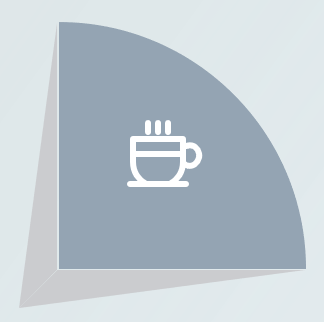 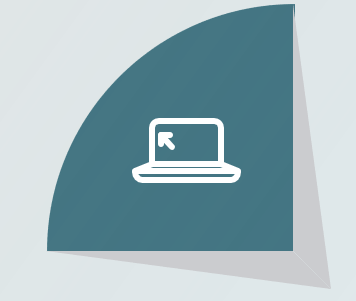 饮食要求
讲解要求
1
干净整洁，10人桌团餐+自助&快餐（份量足）
1
给每位学生配备耳麦（质量）
2
有当地的特色菜，不到机关等食堂，生日会
1辆车配备2位景点讲解
带队导游要能有针对性进行讲解
2
3
学生餐不能上鱼类菜系，不上凉菜，清真统计
学在路上
对待学生有耐心，关爱学生；
有较强的组织能力（队列，纪律，互动）；
能合理安排学生大巴车长时间行程活动；
具备从容应对突发事件能从容应对和处理的能力；
对研学资源熟悉，通过自己的介绍能引发学生参观学习兴趣。
医生配备
行程安排
导游配备
每条线路务必配备1名有资质的医护人员随队；
随队医生由研学承办机构向正规的单位聘请；
一切费用和安全问题需要研学承办机构自行承担。
充实而惬意，忌紧忌松
主要景点重点讲解留出学生自由活动时间
重在学生参与体验，多设计趣味实践活动
学在路上
投标要求
1 报价
最后实价不能超过中标价; 师、生报价需分别注明； 能开具“社会实践活动”发票。
2 时间
标书等文件于2025年3月17日 下午17:30之前发送到邮箱：xiongxingshuo@bndsfc.com ；
3述标
学校会根据投标数量多少进行筛选， 会电话通知入选者参与述标会。请携带5份纸质版标书。
标书首页以一页A4纸呈现出路线和报价。
4 评标
7分钟述标，3分钟问答。
第二天中午12:00前会通知中标单位。
评标重点：课程设计，安全保障，优势分析。
述标要求
1.标书首页以一页A4纸呈现出每日线路安排和报价，标注单次乘坐大巴的最长时间。
2.述标请重点陈述线路设计中的特色或“独家”活动。
重点要求
1.安全：各项预案必须完善。
2.资质：资质健全，有5年以上学校研学经验。
3.发票：能开具社会实践活动费
4.住宿：三星及以上，不分散。
4.车辆：高铁直达最好，大巴车程短，车新，司机性格好。
5.餐饮：安全第一，卫生，食材，特需等。
6.课程：有行前培训，愿意与学校老师学生沟通修改。
7.路线：成熟路线，有至少200人次的开展经验。
8.成果：可以指导学生进行项目式课题研究，并生成成果。
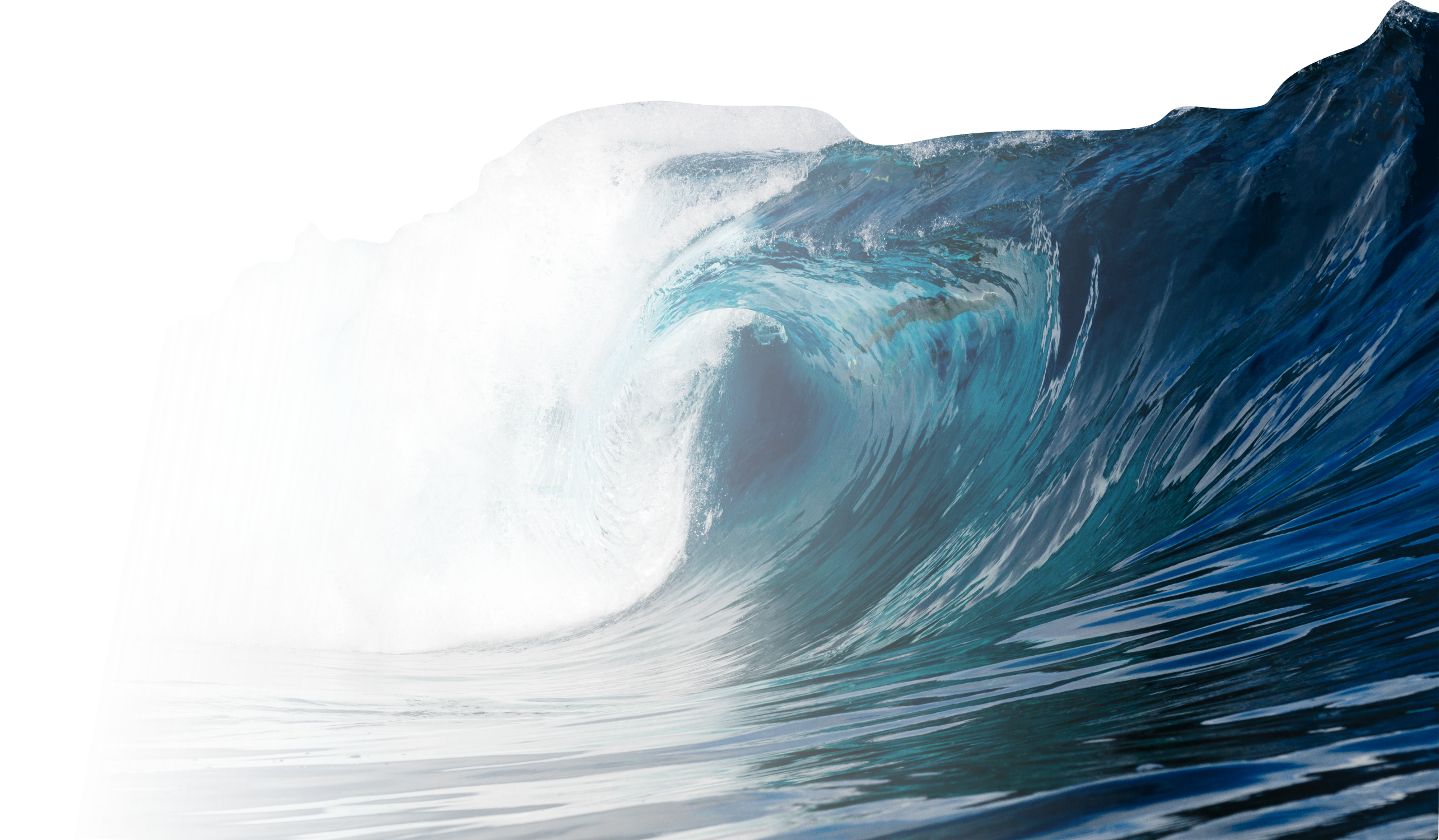 ”
”
学
在
上
路
DESIGNED BY IBOTU
学在路上
谢谢大家的支持